SOCRATIVE
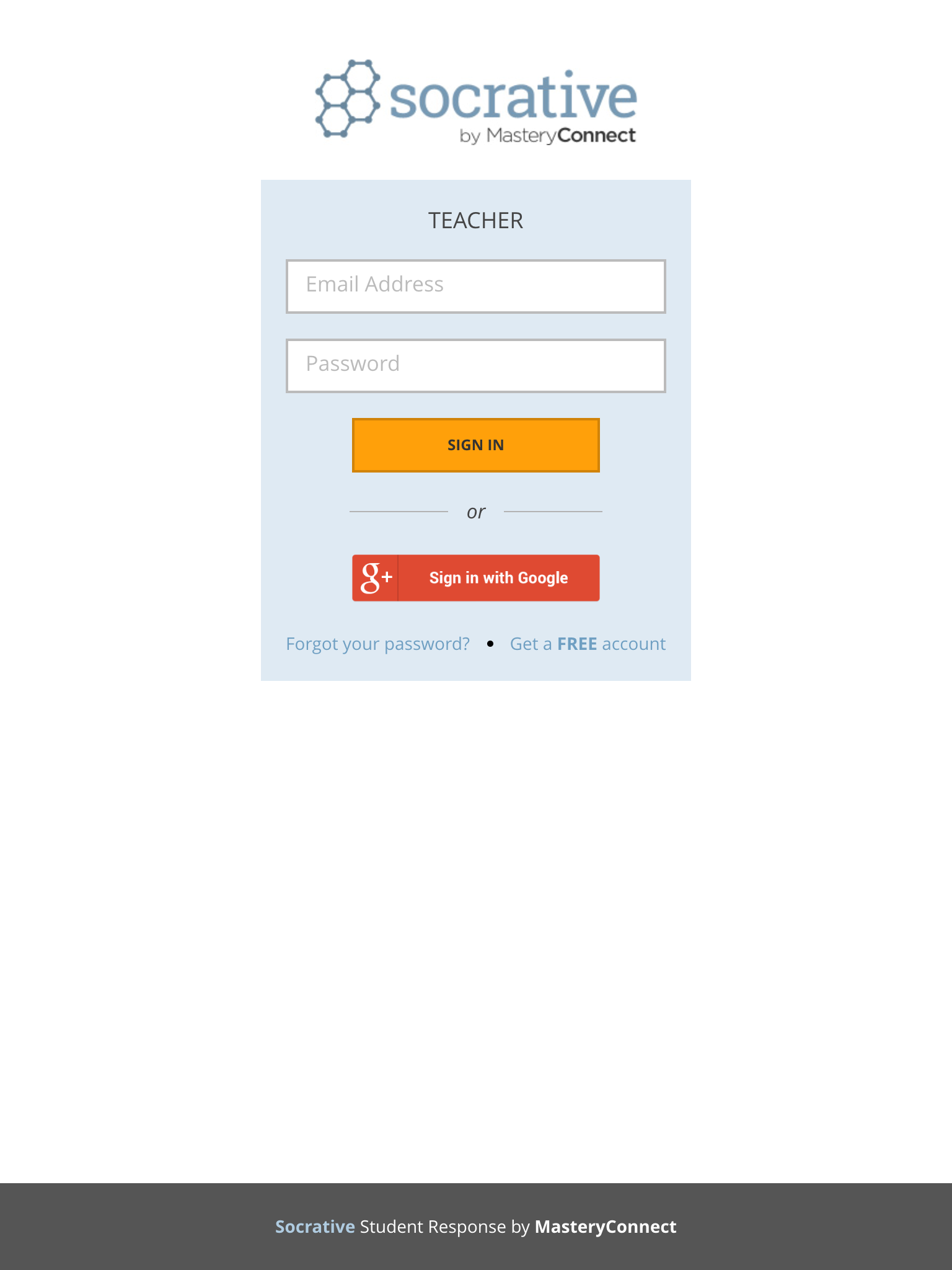 Öncelikle öğretmen uygulamasına üye olarak sisteme giriş yapılır.
Size özel öğretmen kodunuz
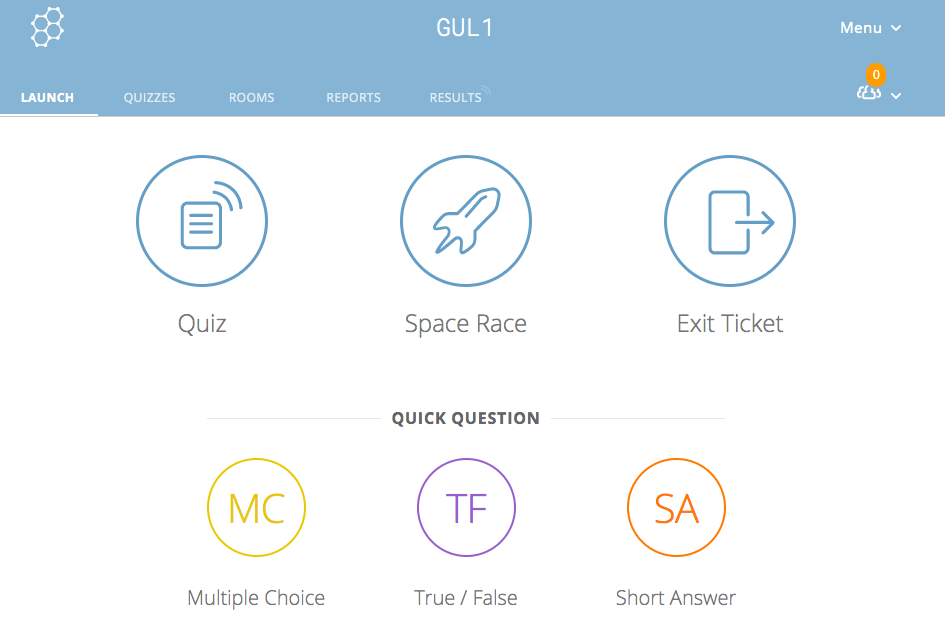 Var olan bir sınavı başlatmak için «start quız» tuşuna kullanılır.
UYGULAMADA KARŞIMIZA GELEN İLK EKRAN
Sisteme ilk kez giriş yapıyorsa önce soru yazılması gerekiyor.
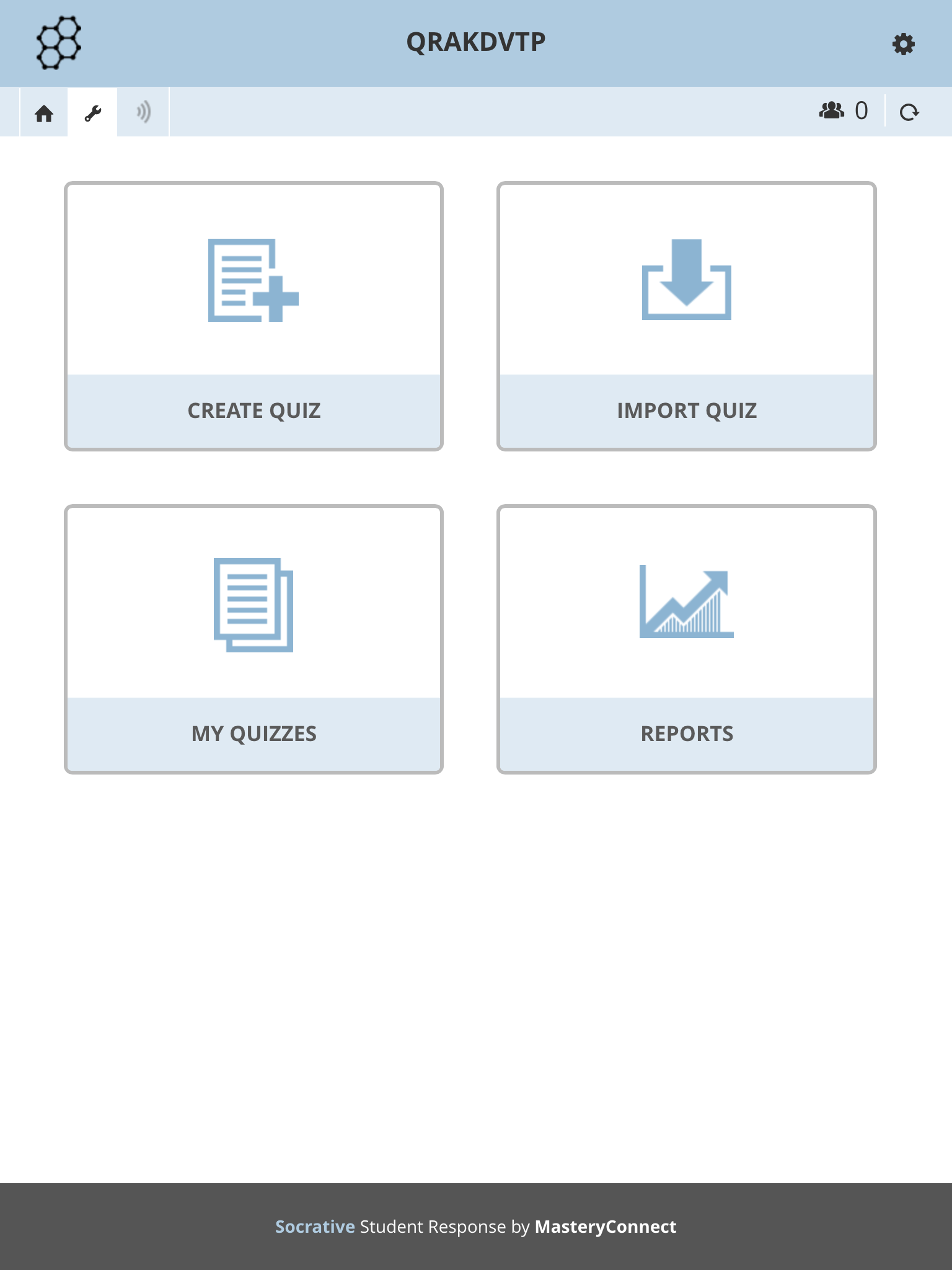 Ekrandaki bu bölüme basınca soru hazırlama ya da var olan sınavı çağırma bölümüyle karşılaşıyoruz.
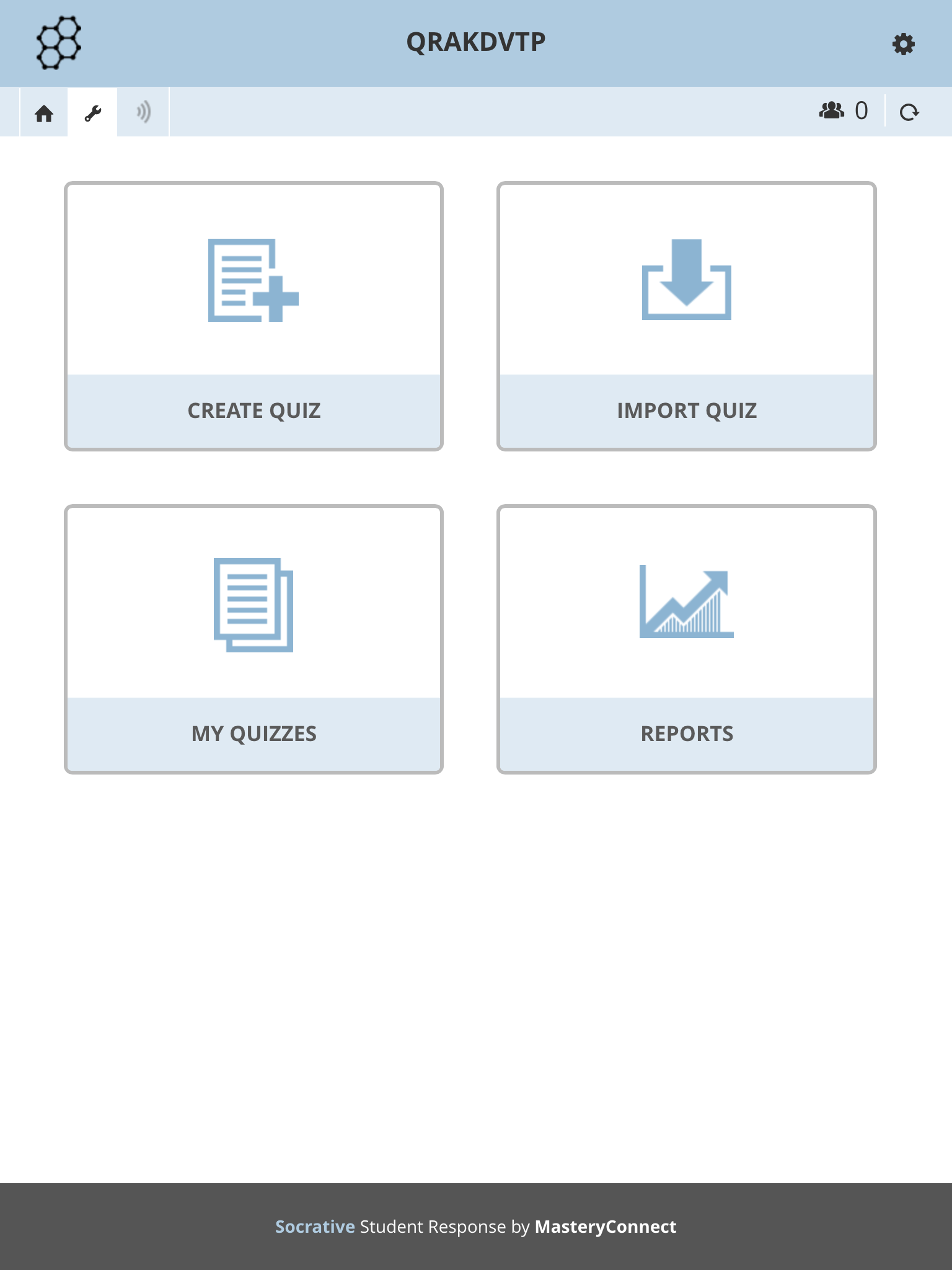 Bir sınav yaratmak için bu bölümü seçilir.
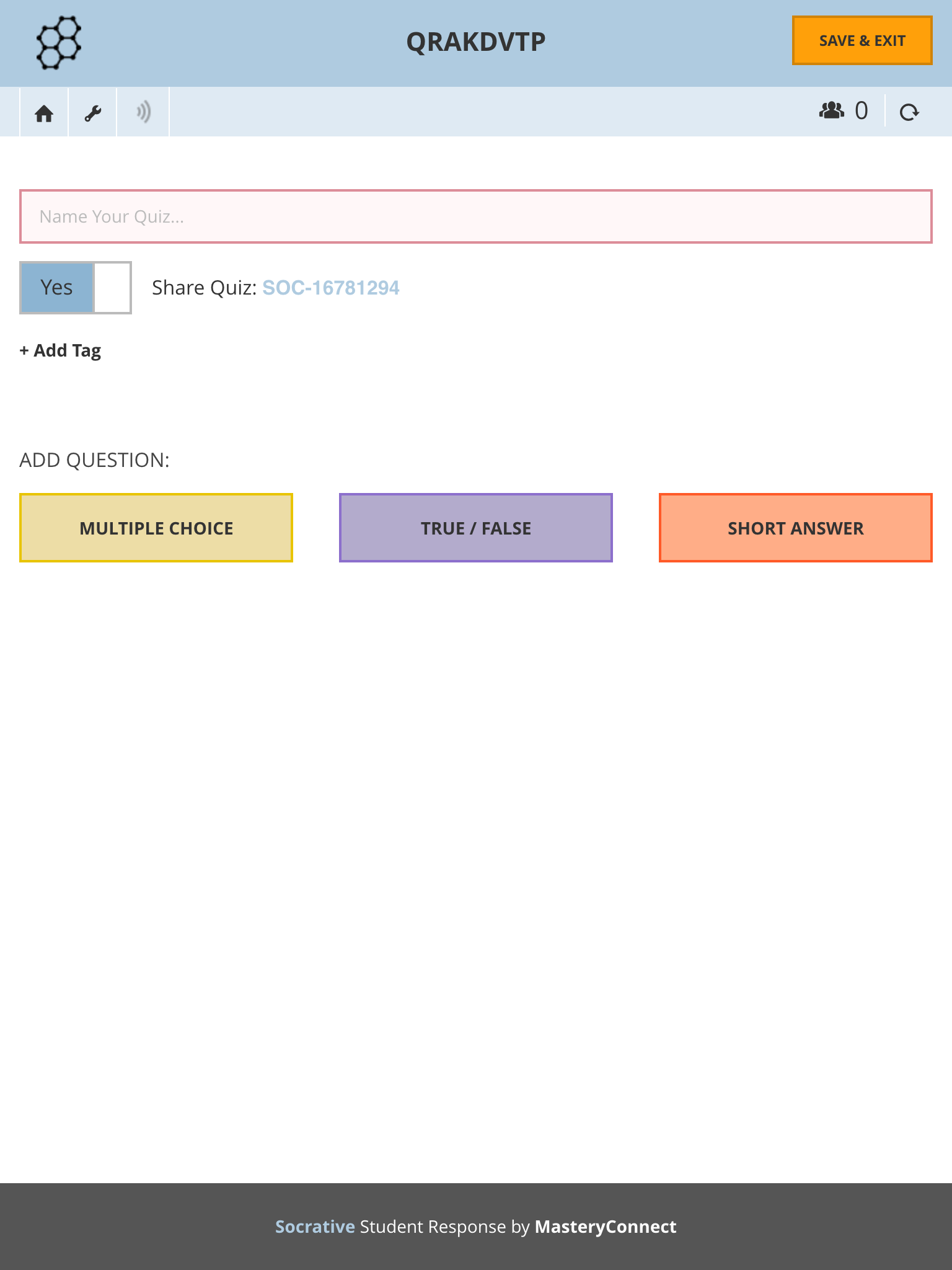 Sınava bir isim verilir.
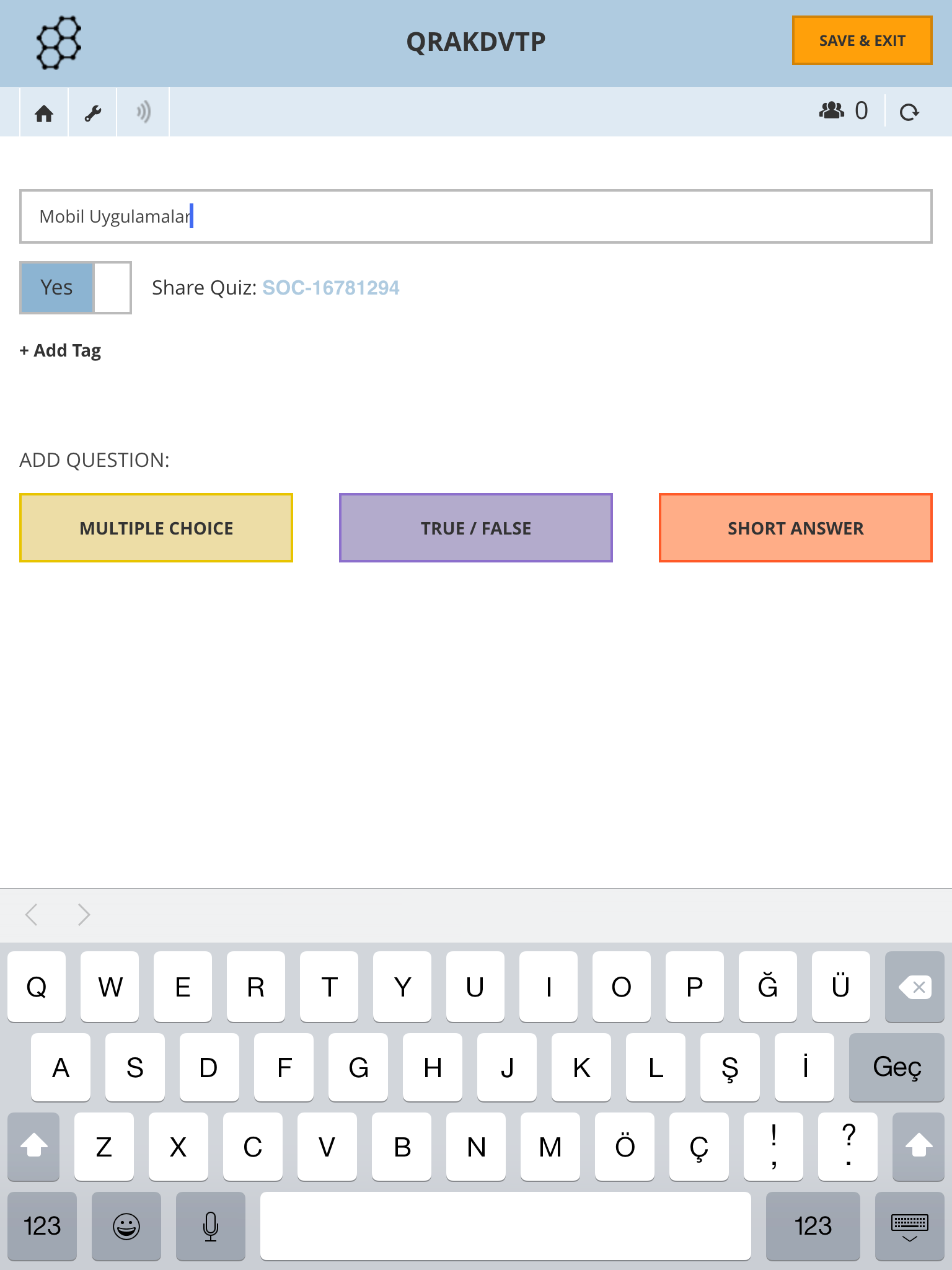 Bu bölümden soru yazmaya başlıyoruz.* Çoktan seçmeli* Doğru/Yanlış* Kısa Cevaplı
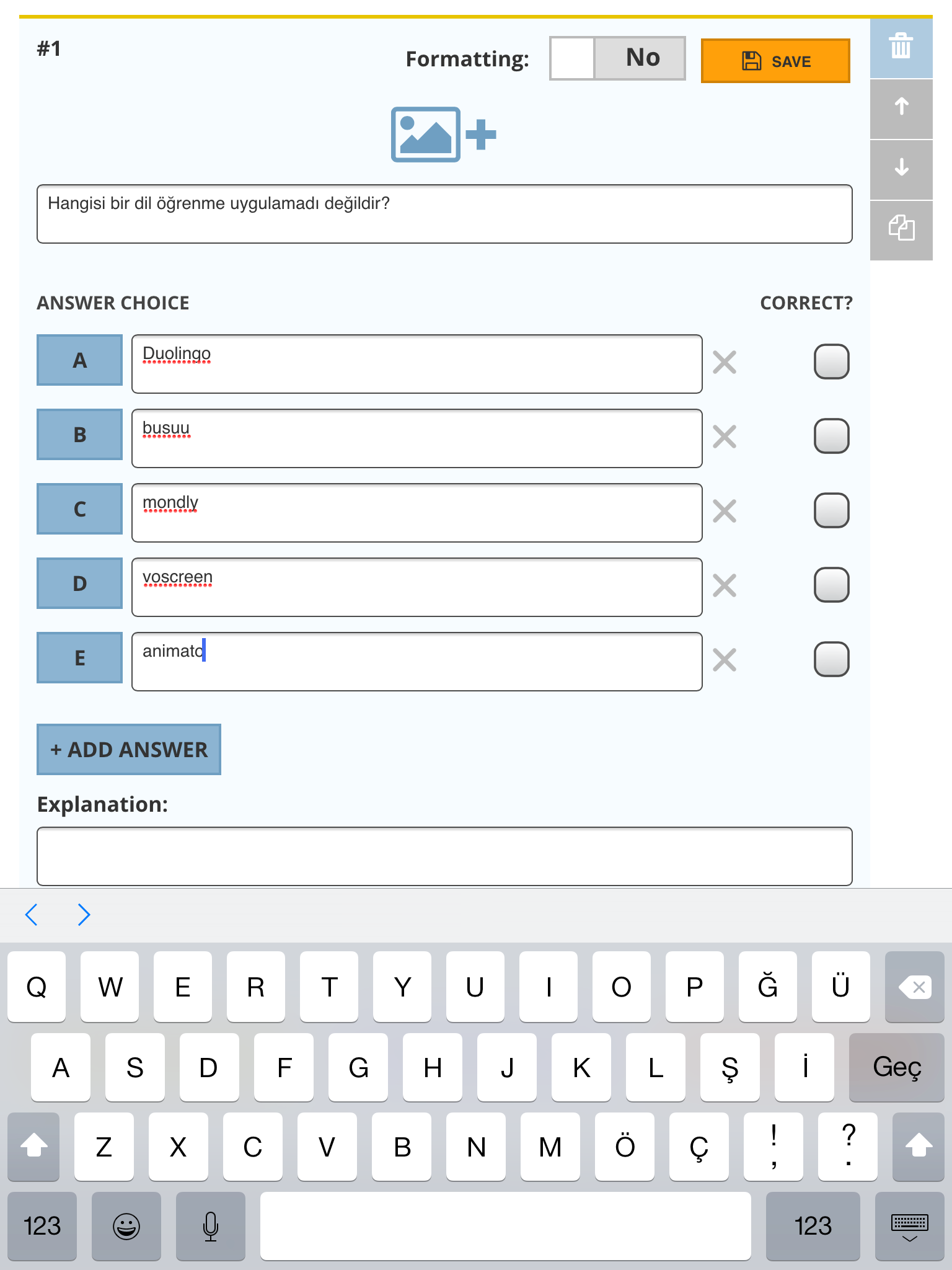 çoktan seçmeli bir soru yazalım.
Şık sayısını dilediğiniz kadar kullanabilirsiniz.
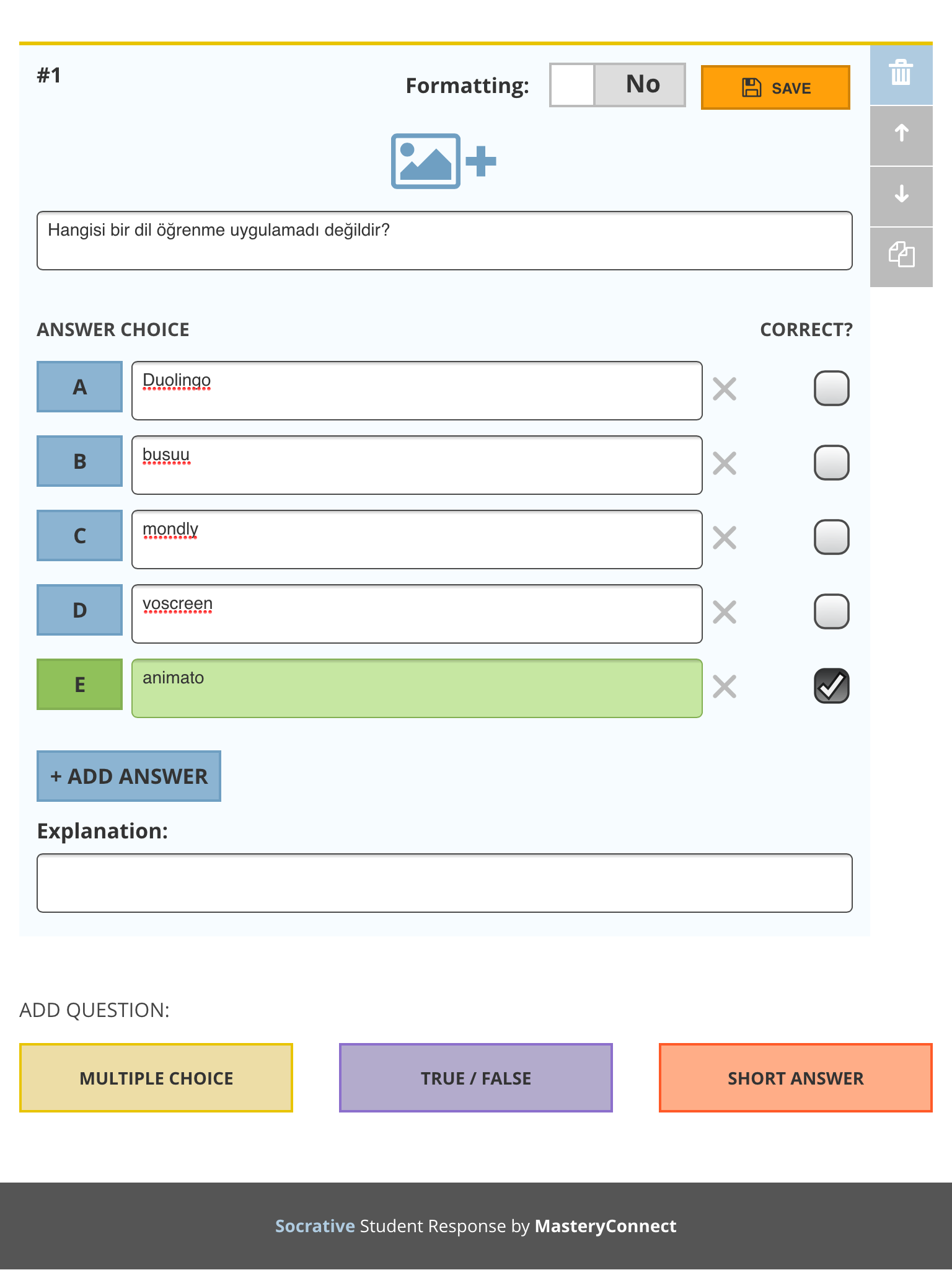 Doğru cevabı işaretlemeyi  unutmayın.
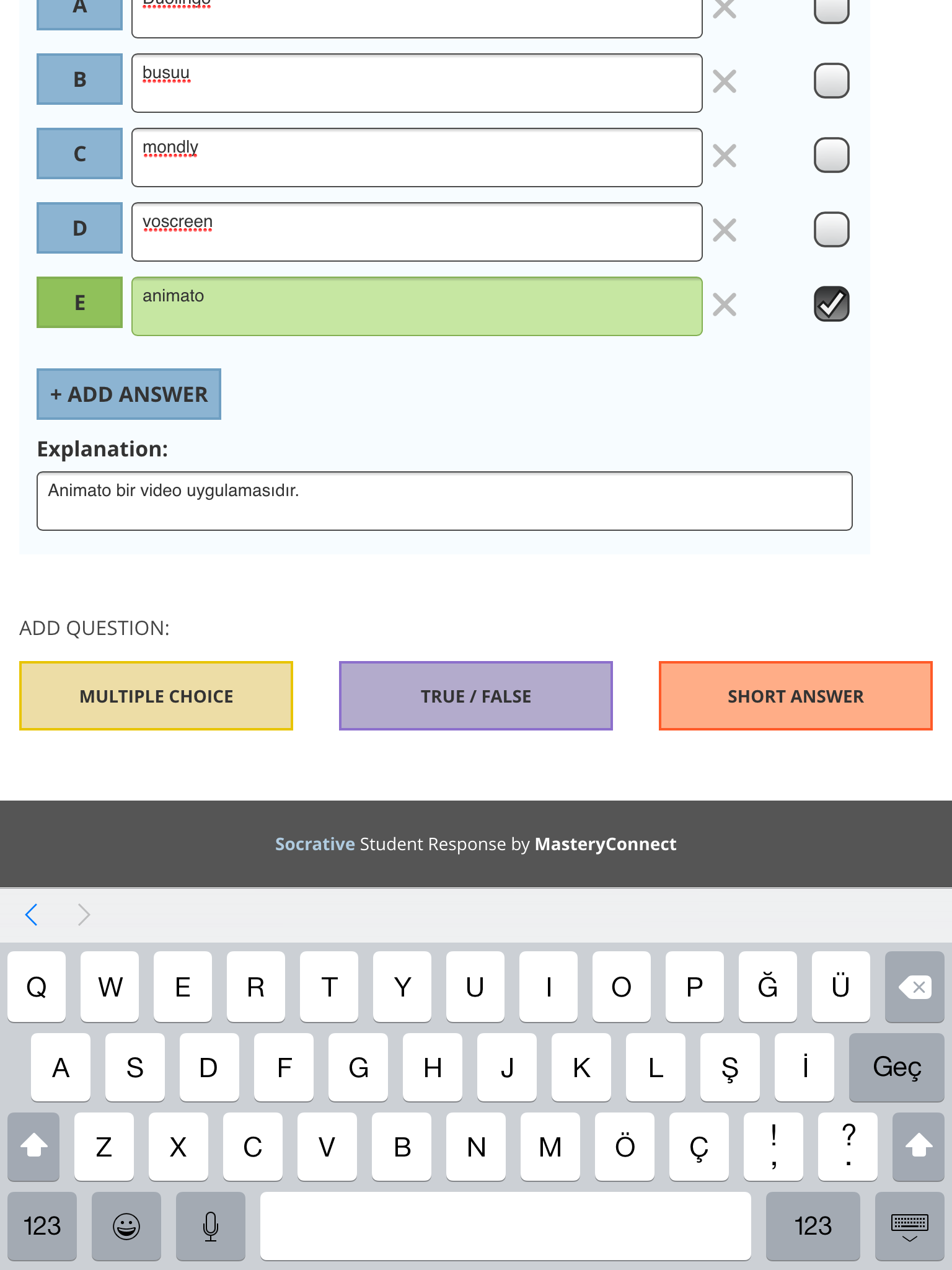 EXPLANATION Açıklama bölümüdür. Cevapla ilgili bir bölüm ekleyebilirsiniz.
Yeni soru oluşturmak için tekrar «Add Question» bölümünden soru tipi seçmeniz gerekiyor.
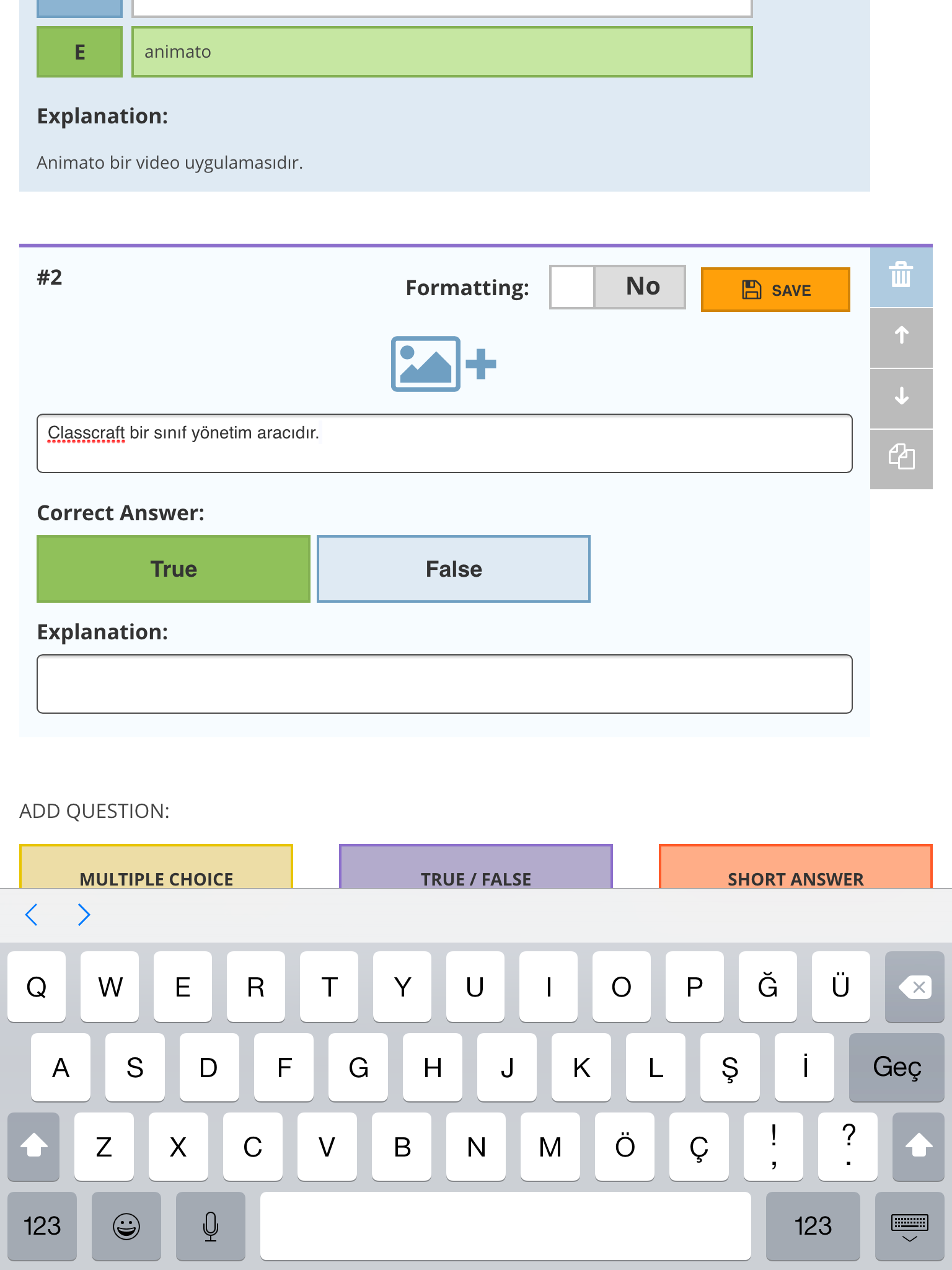 İkinci soru öğrencilerin doğru-yanlış şeklinde cevaplayabileğişekilde olsun.
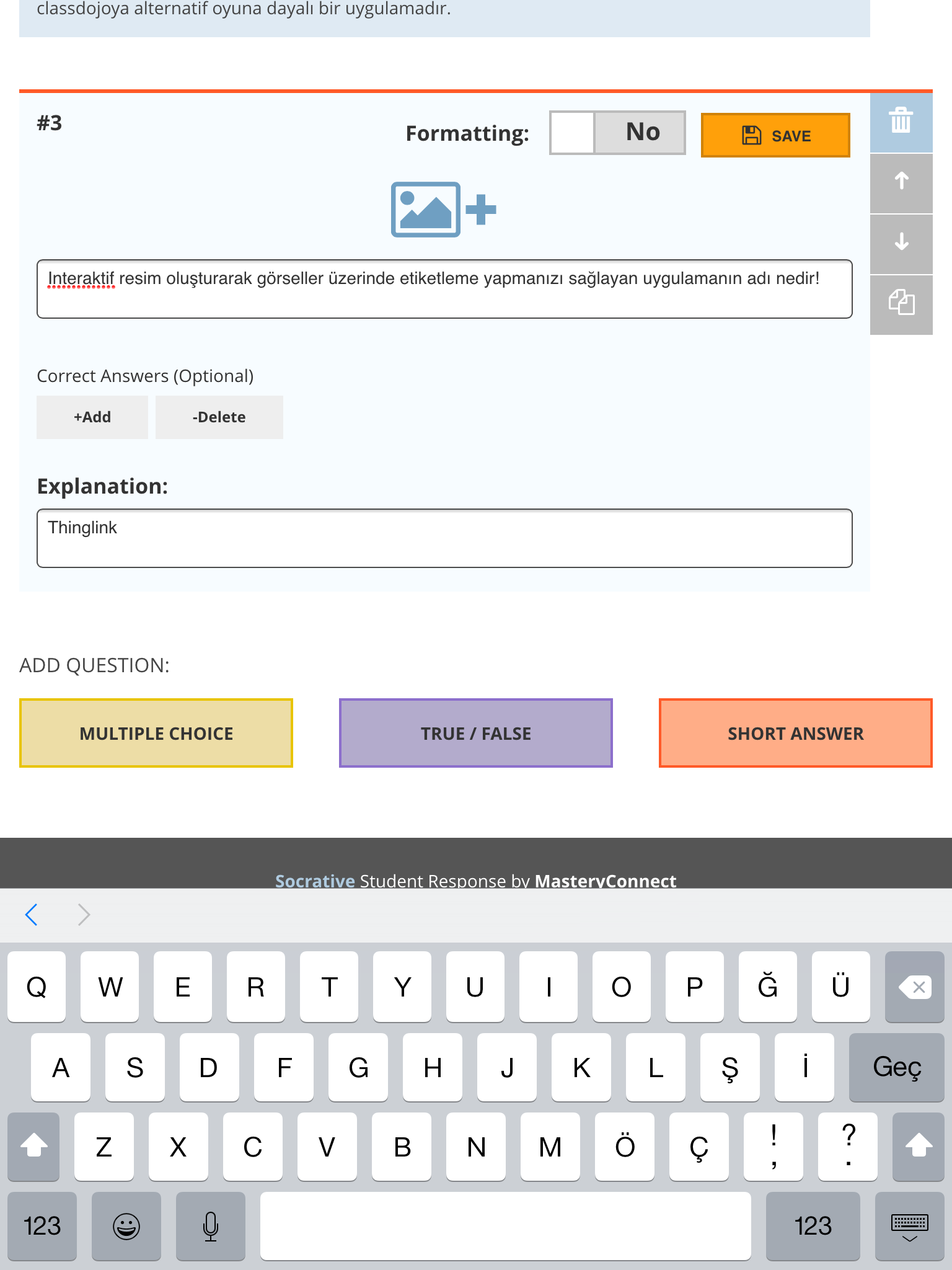 3.Soru da kısa cevaplı olsun.
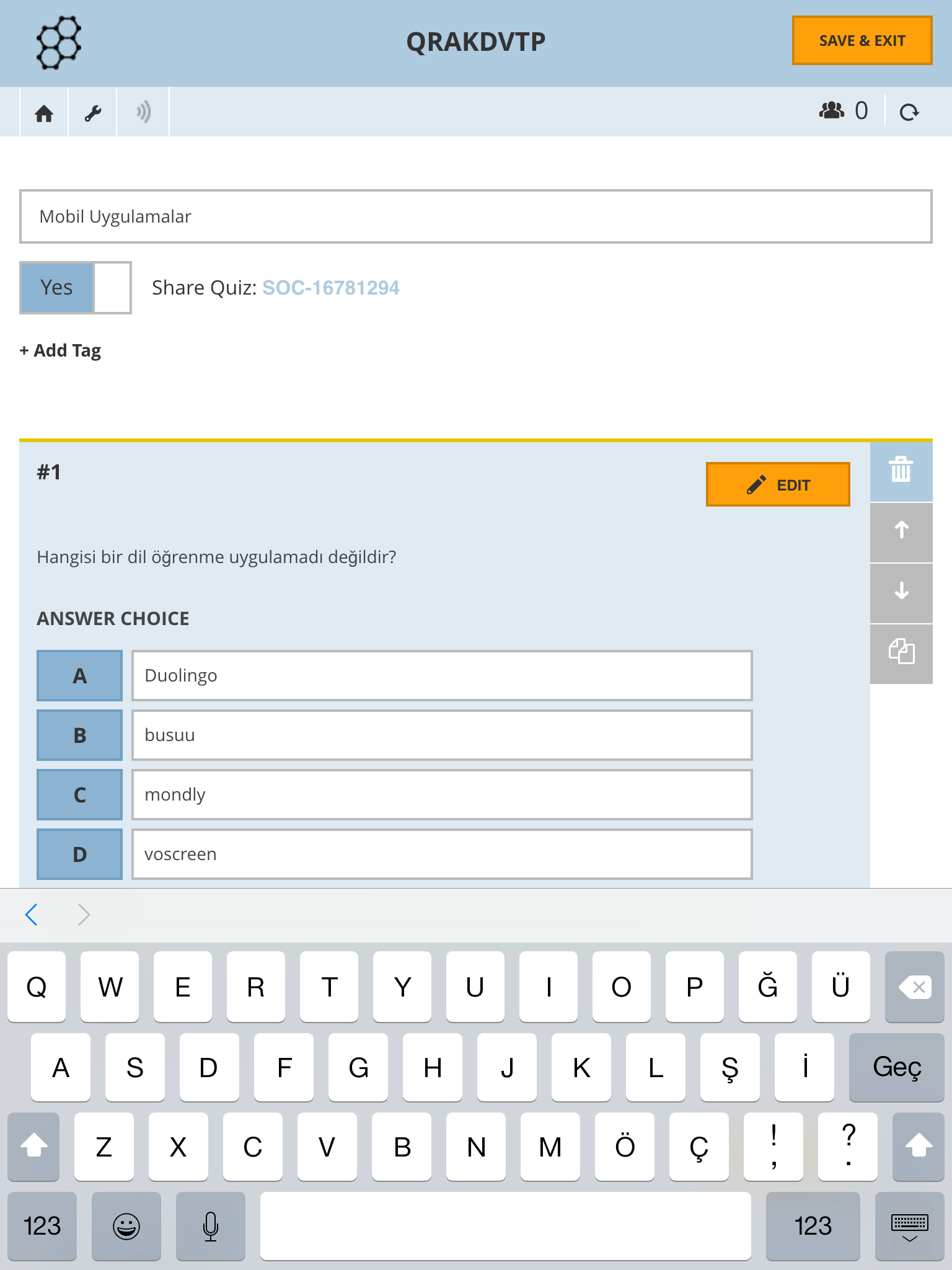 Hazırlanan sınav bu bölümden kaydedilir.
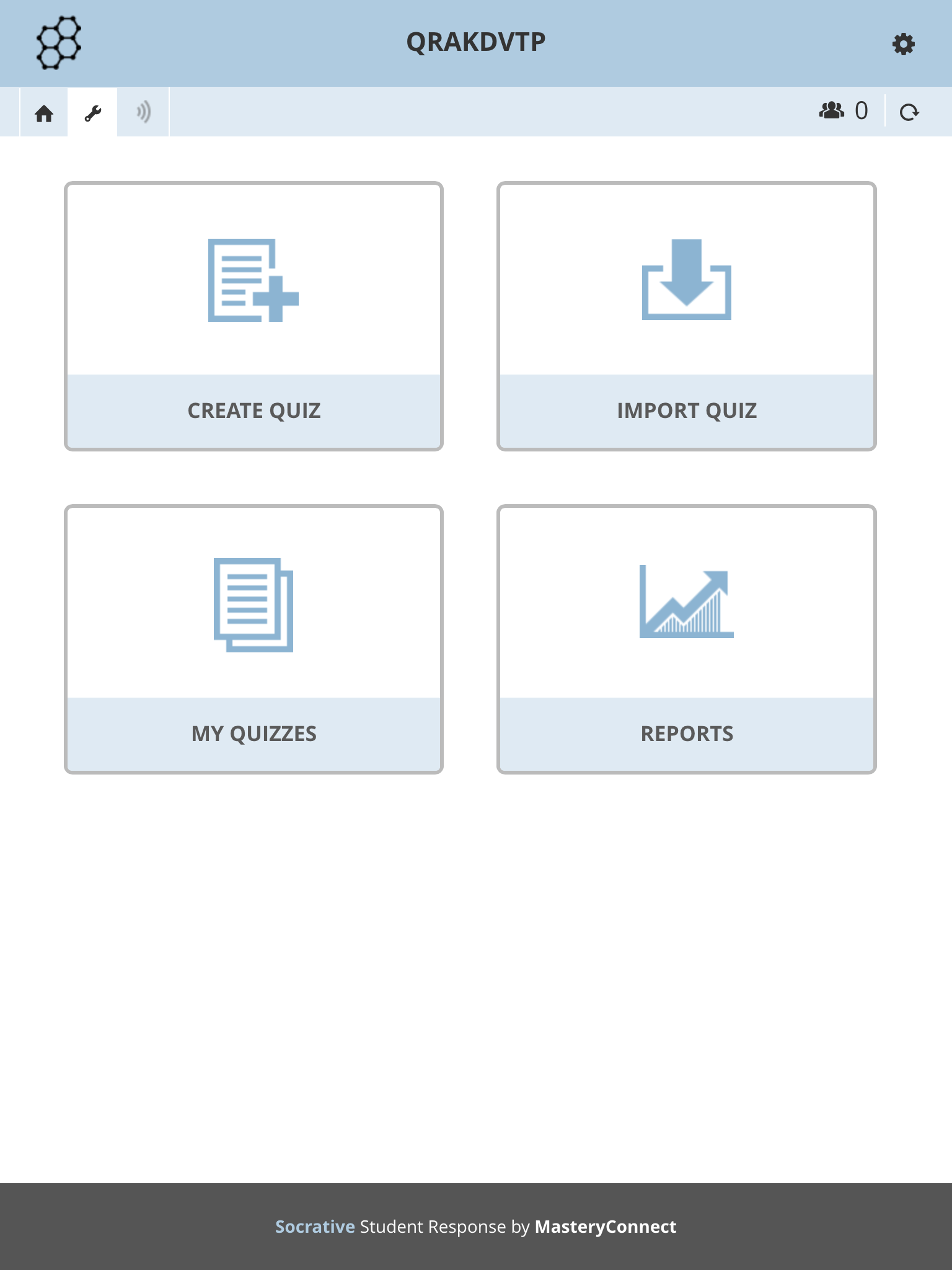 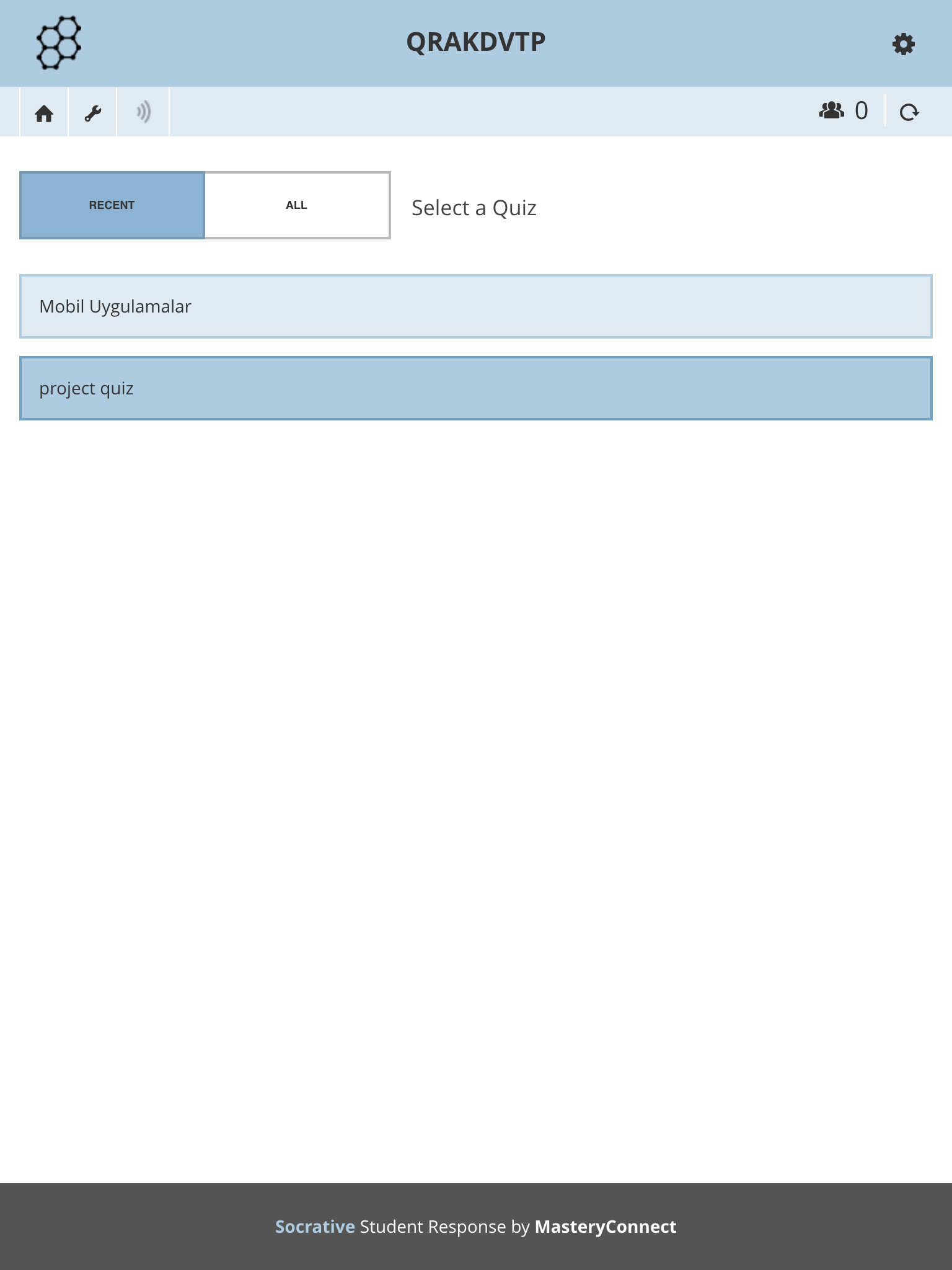 Quizlerim kısmına geri döndüğünüzde karşınıza az önce hazırladığınız sınav gelecektir.
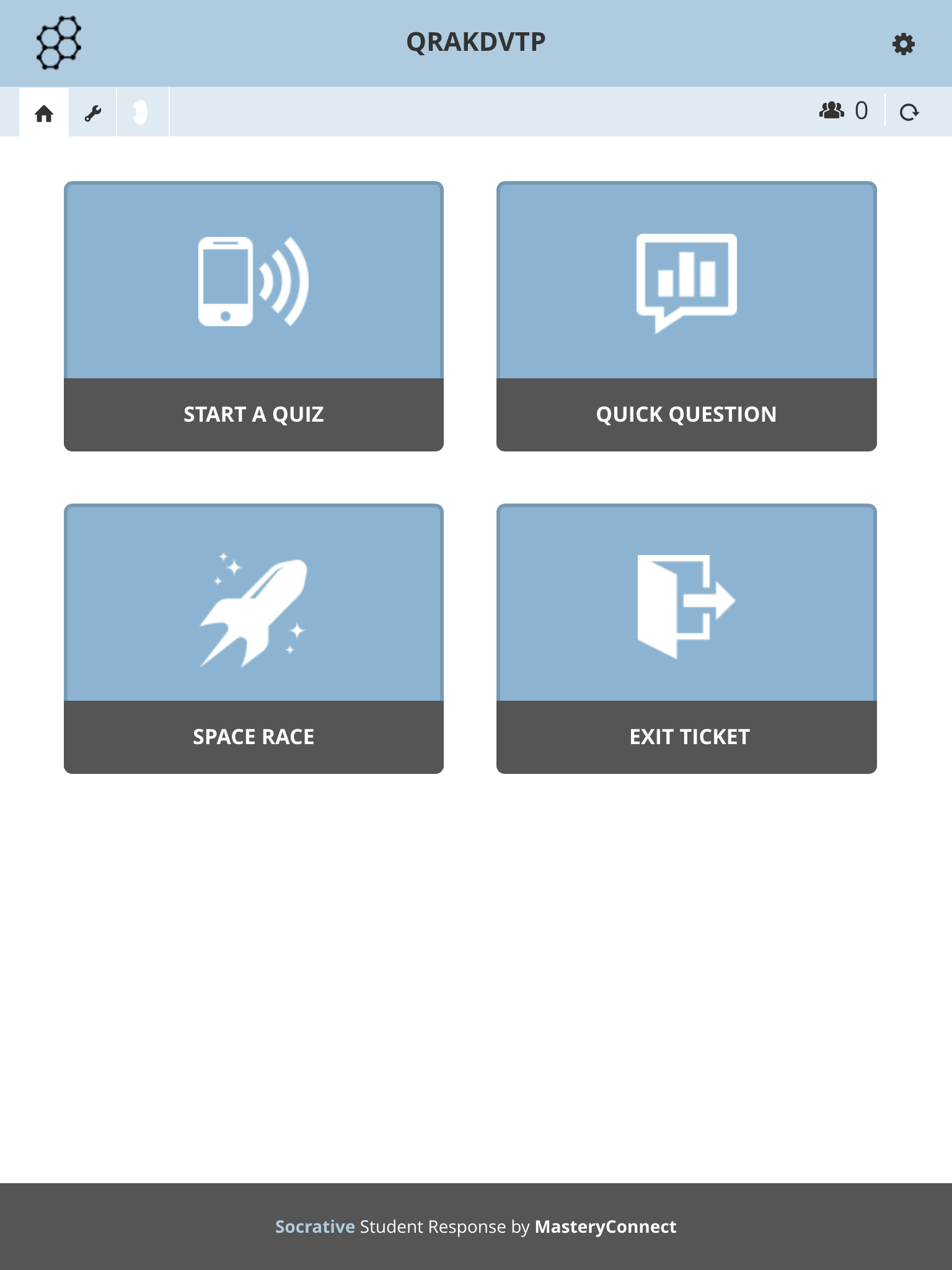 Sınavı başlatmak için ana ekrandan Start Quiz bölümüne geri dönüyoruz. Yapmak istediğimiz sınavın adını seçiyoruz.
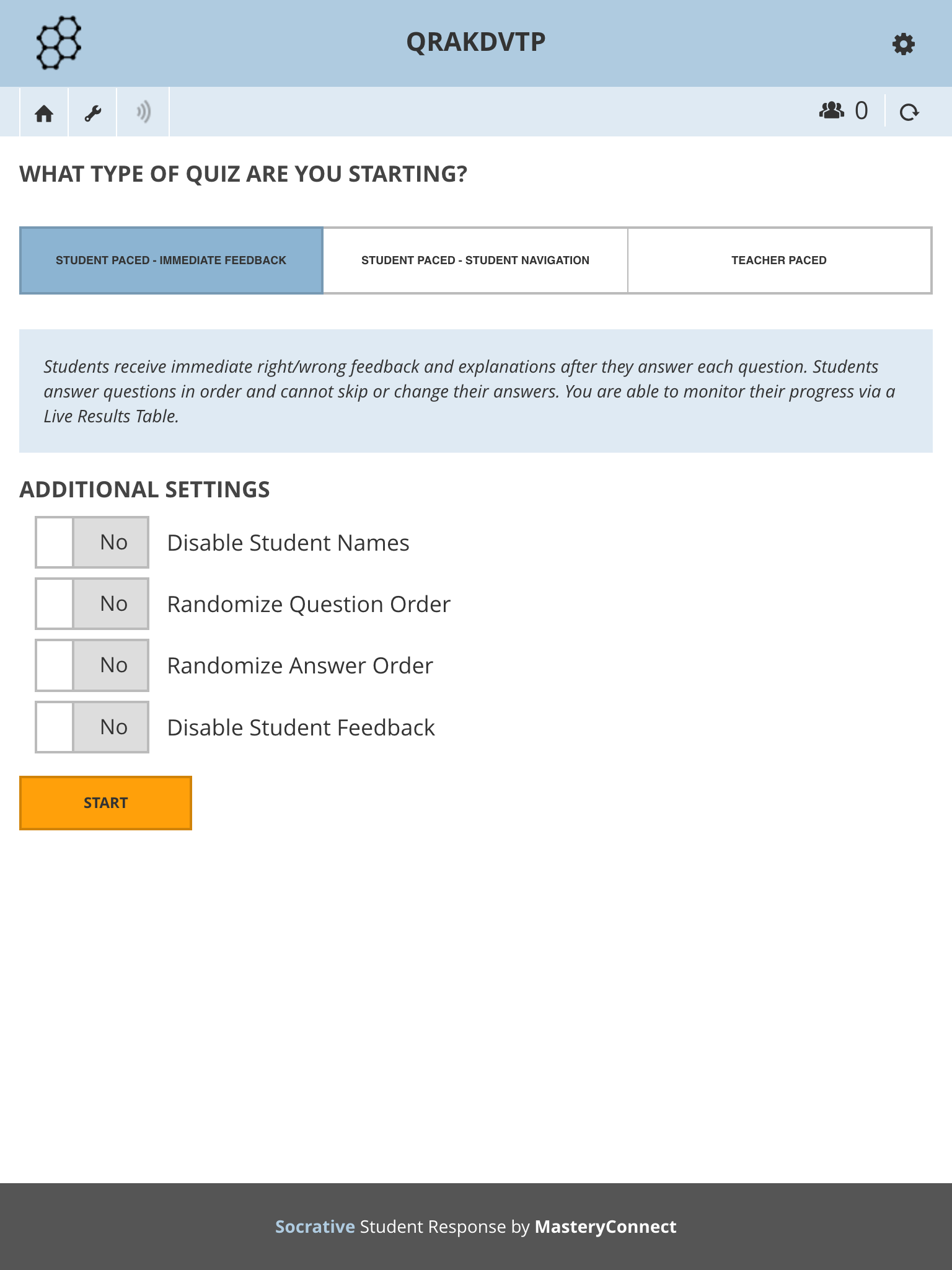 Start tuşundan sınavı başlatabiliriz.
[Speaker Notes: Çoktan seçmeli testler
Doğru/yanlış soruları
Kısa cevaplı sorular
**öğrencilerin cevaplarini rapor olarak görebilir, grafik ve tablo olarak da görüntüleyebilirsiniz.
quick question bölümÜ Bu bölümde sorulara öğrencilere sözlü olarak sorarsınız ve yanıtları hızlıca toplarsınız.
‘SPACE RACE’ bölümü takımlar halinde yarışacak öğrenciler için idealdir.
Sınavınızı ve kaç grup yapacağınızı seçebilirsiniz.]
SOCRATIVE STUDENTUYGULAMASINDA ÖĞRENCİLER TESTİ NASIL GÖRÜYOR?
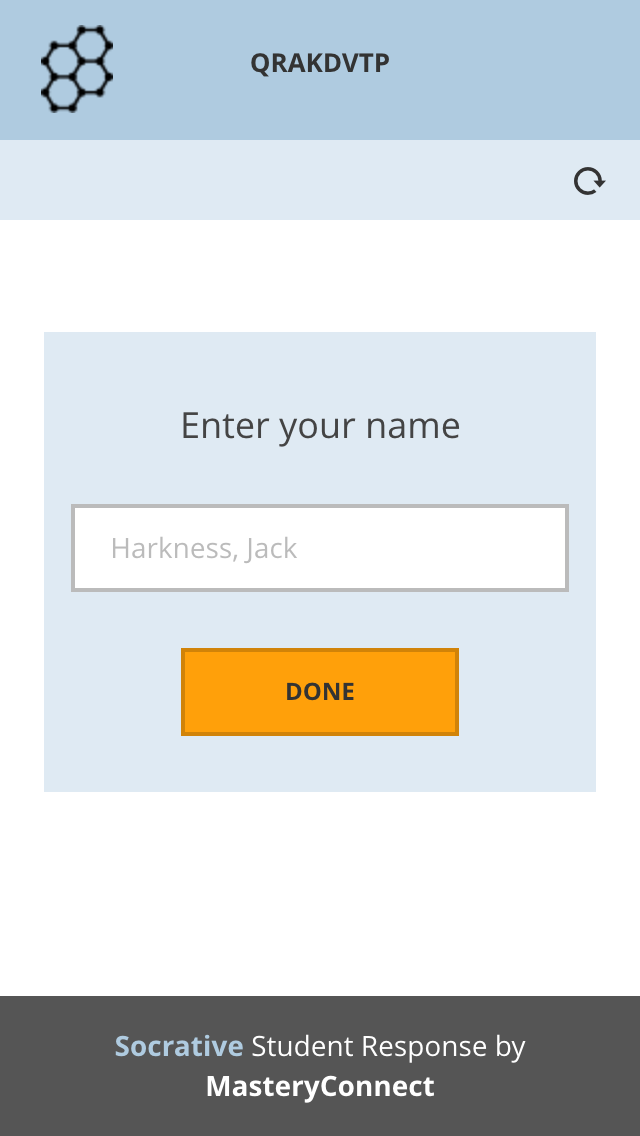 Öğrenciler «Socrative Student» uygulamasını indirmiş olmalılar. 
Özel olan öğretmen kodunu açılış sayfalarına girdikten sonra bir de isimlerini yazmaları gerekiyor.
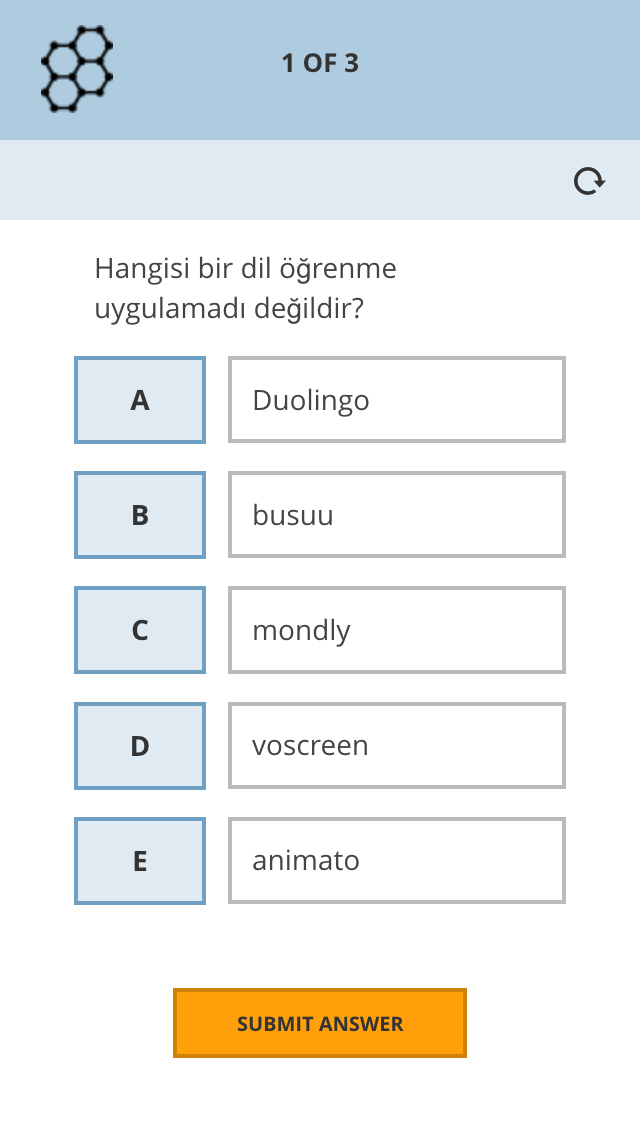 Doğru cevabı seçip «Submit answer» tuşuna basılır.
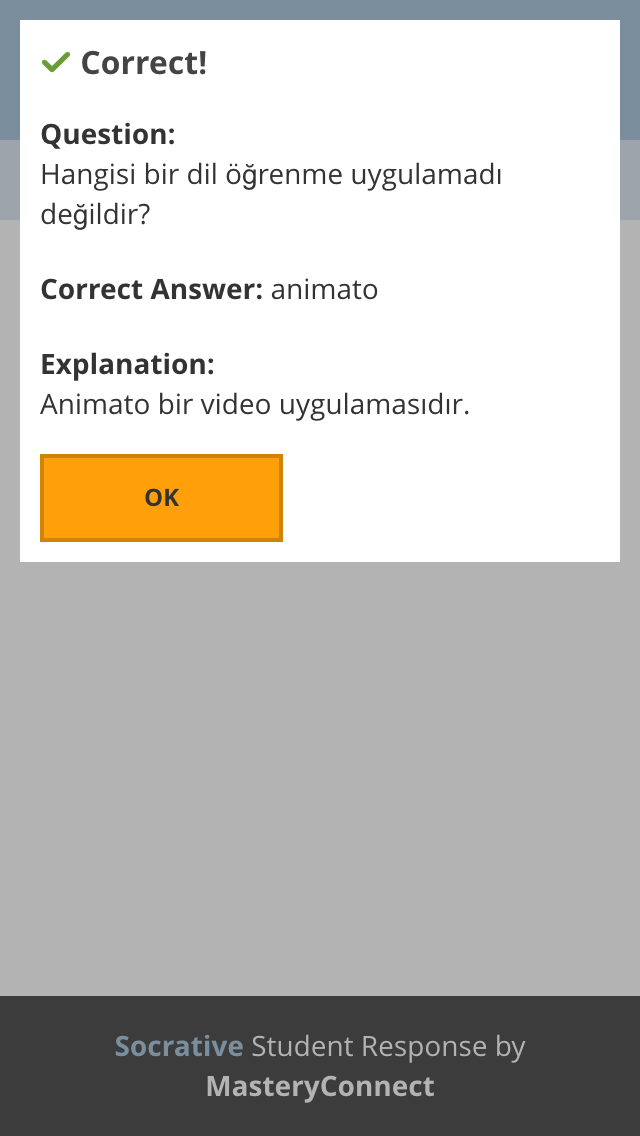 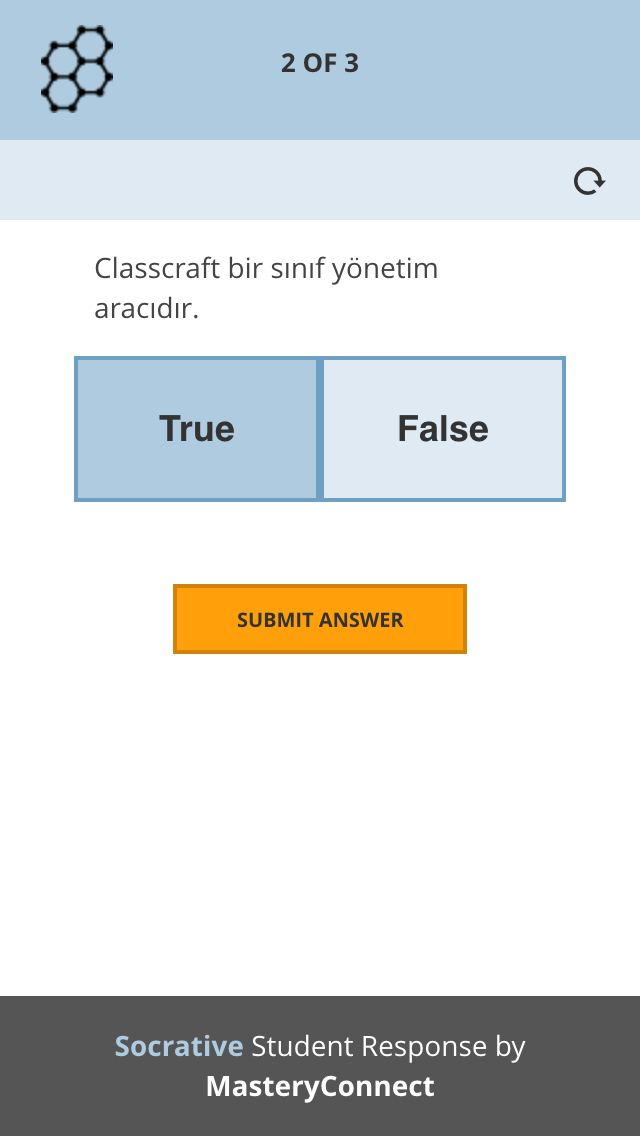 2.SORU
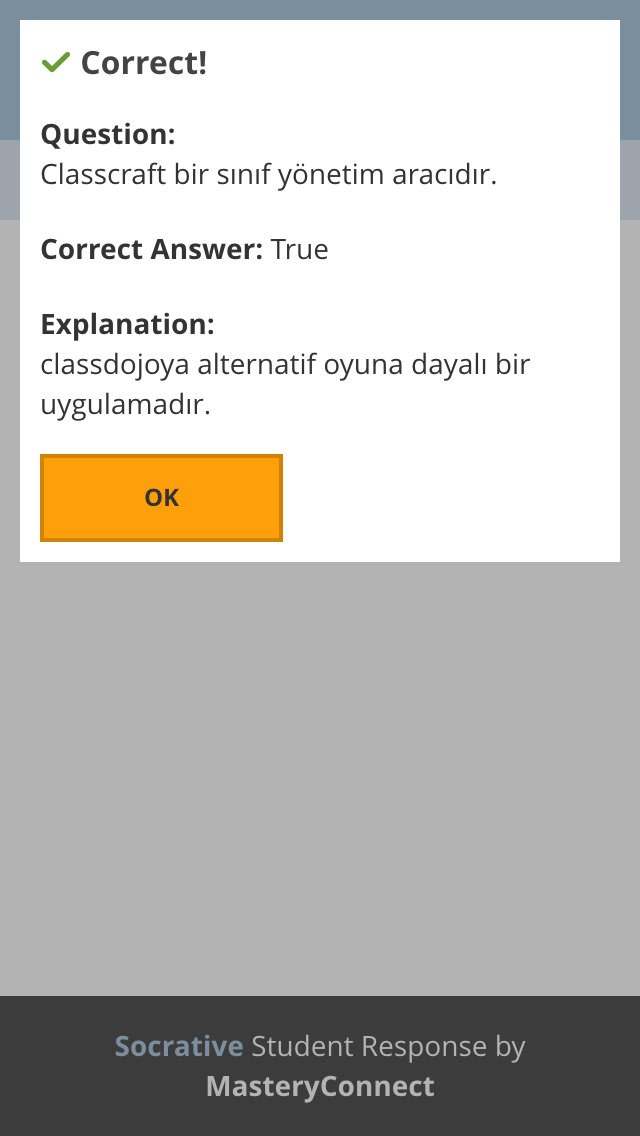 Doğru ya da yanlış cevap verdiğini öğrenciye gösterir.Eğer yazdıysanız açıklama bölümü çıkar.
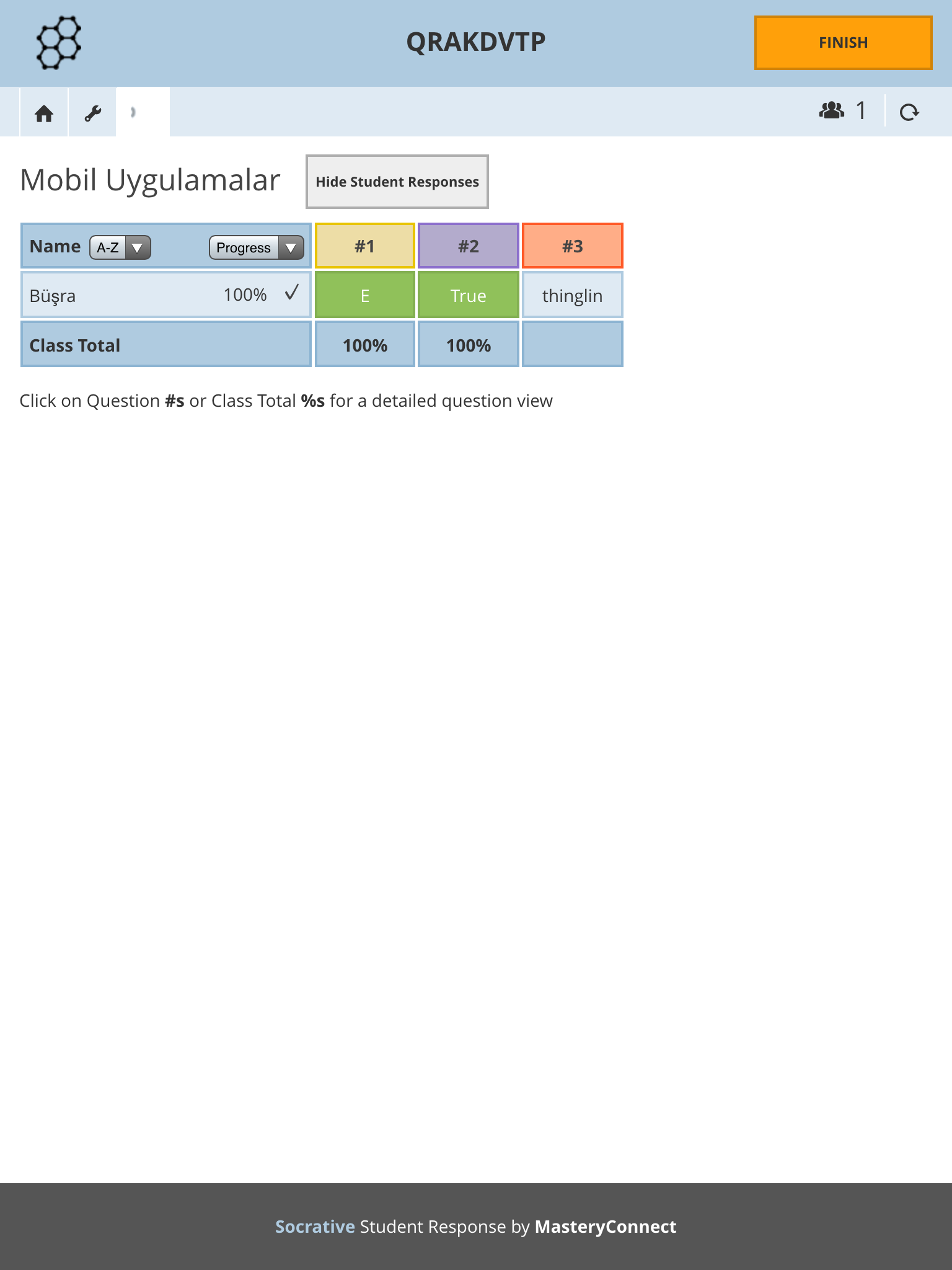 Bu sırada öğretmen kendi ekranından hangi öğrenci hangi soruya ne cevap vermiş görebilir.
Öğrencilerin cevaplarını rapor olarak görebilir.
 Grafik ve tablo olarak görüntülenebilir.
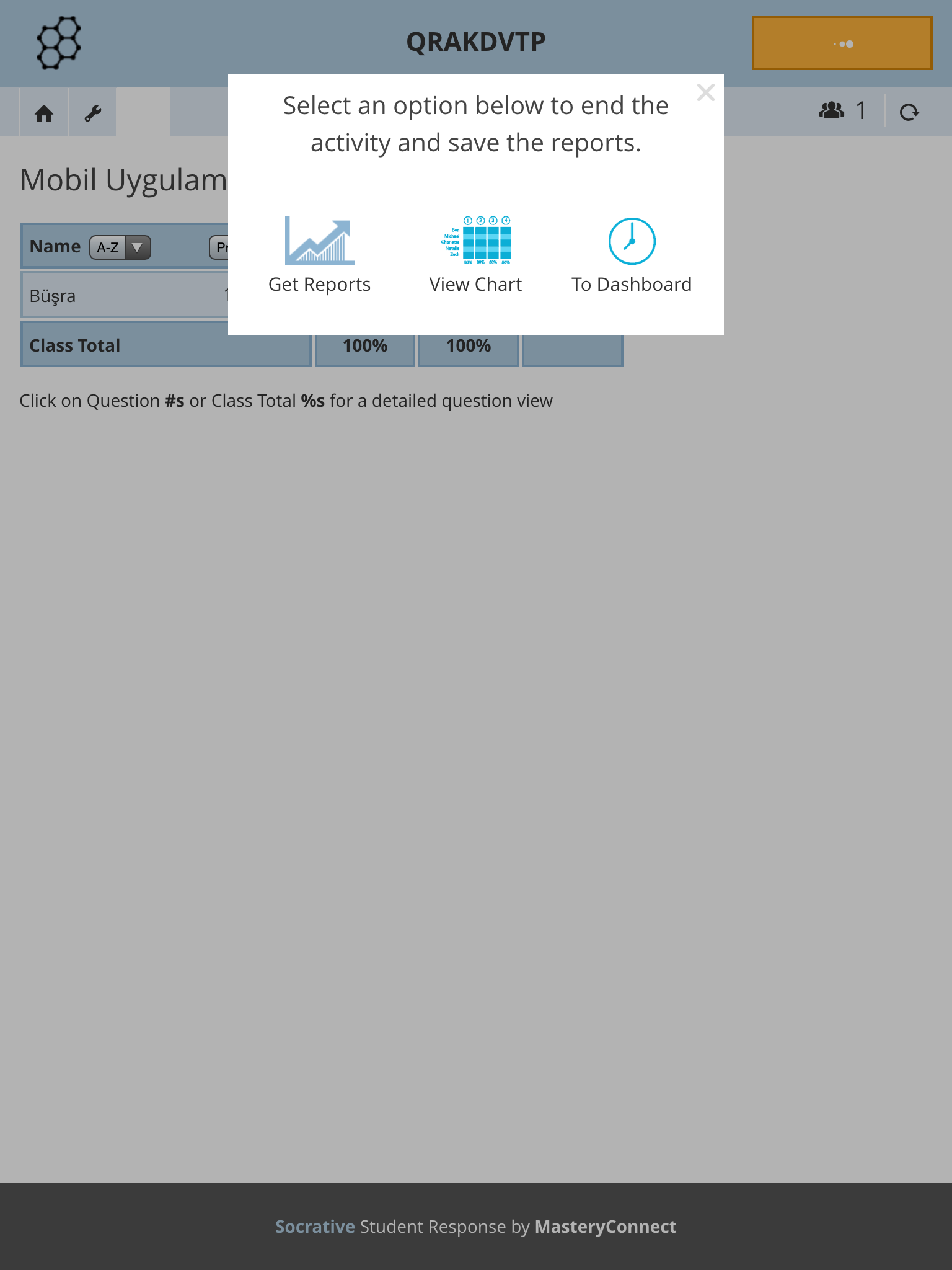 ‘Exıt tıcket’ bölümü
“Exit Ticket” sekmesi 3 sabit sorudan oluşuyor ve öğrenciler sınıfı terk ederken cevaplanmaları isteniyor.
Bugünkü konuyu ne kadar iyi anladın?
Bugün ne öğrendin?
Öğretmeninizin sorduğu  soruya cevap veriniz.
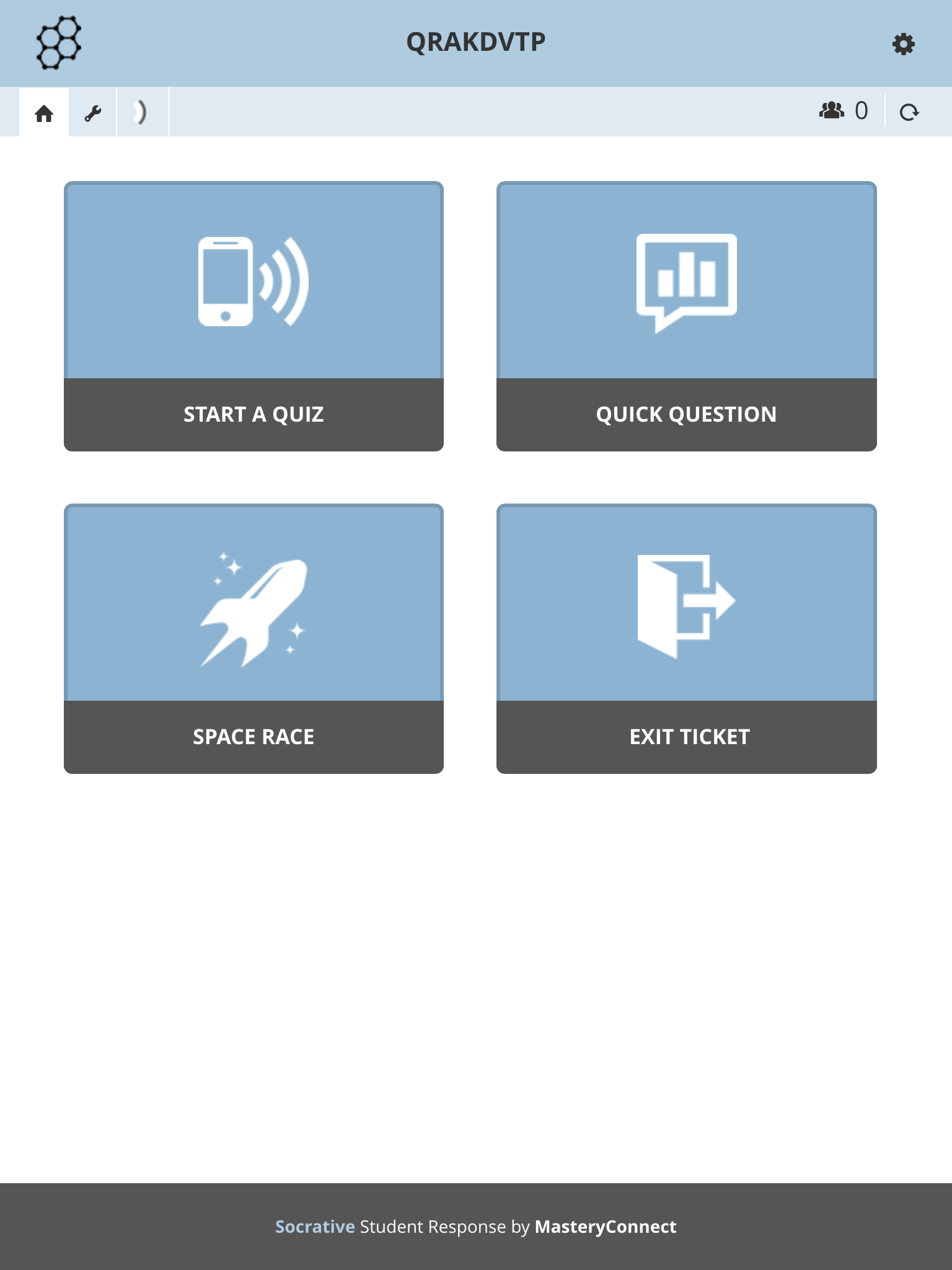 ‘Quıck questıon’ bölümü
Bu bölümde sorulara öğrencilere sözlü olarak sorarsınız ve yanıtları hızlıca toplarsınız.
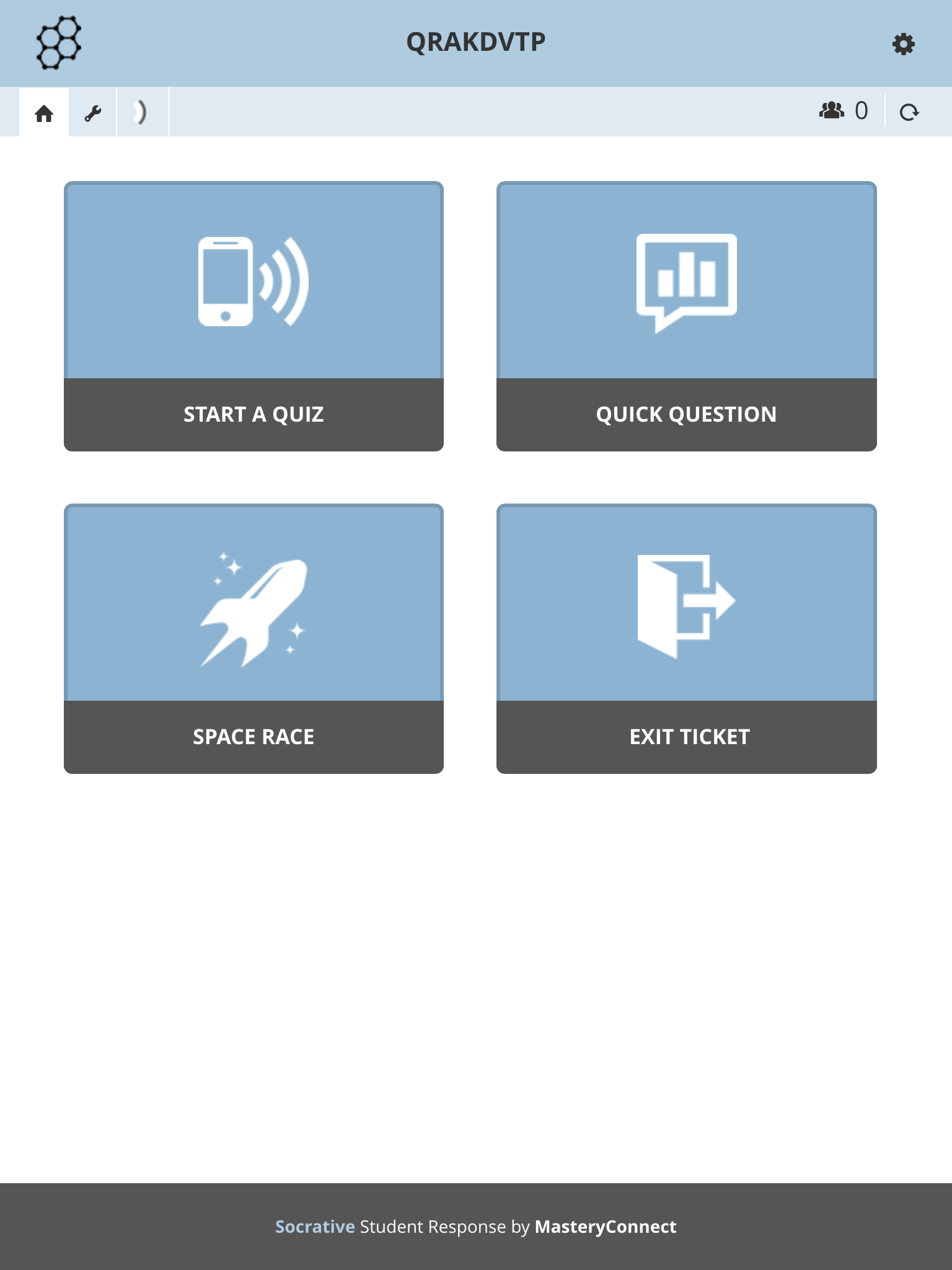 ‘SPACE RACE’ bölümü
Bu bölüm takımlar halinde yarışacak öğrenciler için idealdir. Sınavınızı ve kaç grup yapılacağı seçilebilir.
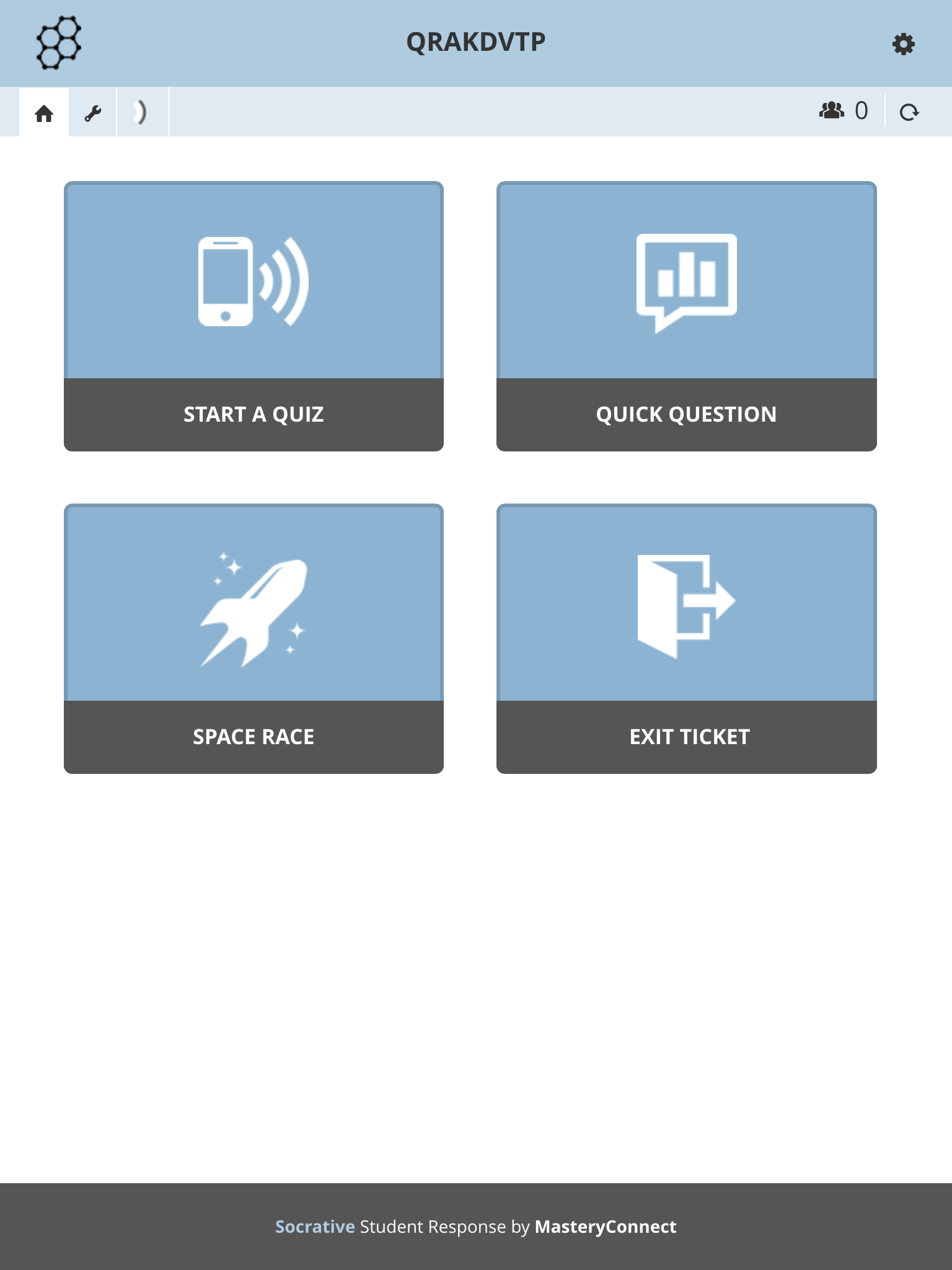 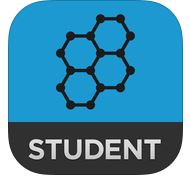 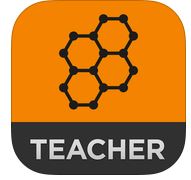